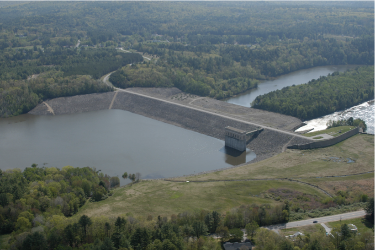 9.  Tailings SILTS
Dr. Dawn Shuttle, PEng
Mike Jefferies, PEng
October, 2017
Rose Creek (Faro)
February 14, 2020
2
Example Stratigraphy
February 14, 2020
3
February 14, 2020
4
Tailings gradation
February 14, 2020
5
Overview of triaxial testing
February 14, 2020
6
SAND vs SILT calibration procedures
SAND
Range of sample densities easily prepared
Most properties determined by plotting data directly
Plastic hardening optimized by fitting

SILT
Cannot make dense samples
Some properties uncertain: N, c, H
Must model all tests and adjust properties for best-fit 
BUT same properties must apply to all tests
Think ‘outside the box’ when modelling
February 14, 2020
7
Stress-dilatancy in silt
February 14, 2020
8
Gmax in Silt
February 14, 2020
9
Elastic model
For silts…	A = 7 MPa
	b = 0.7
	emin = 0.4
February 14, 2020
10
TEDIOUS, BUT PERFECTLY ‘DO-ABLE’
Need to ‘iterate’ to determine dilatancy property C
February 14, 2020
11
Find file…
Folder: /data_and_progs

NorSand2(r7)_RoseCreek_SiltA.xls
Rose Creek silt triaxial data – CID & CIU
Same modelling environment as FRS
YOUR TURN…  Get modelling !
February 14, 2020
12